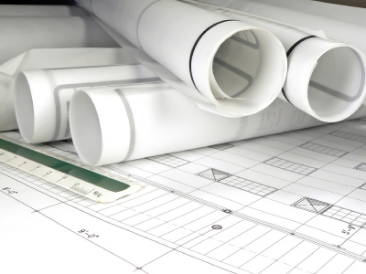 The architecture of the P416 compiler
May 17, 2017 - P4 workshop, Stanford

Mihai Budiu, VMware Research
Chris Doss, Barefoot Networks
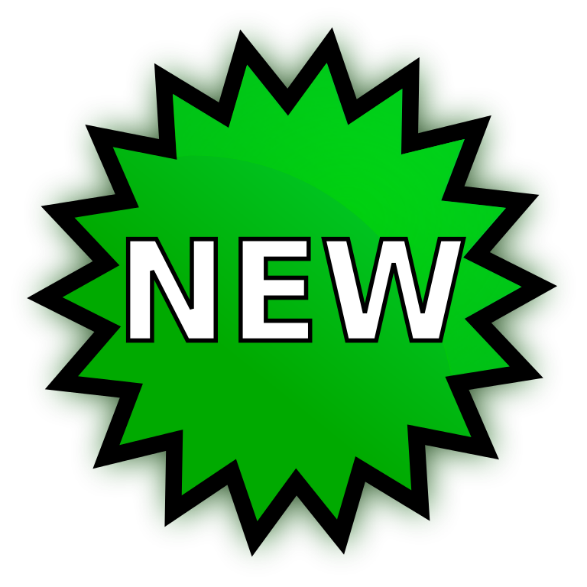 P416
Newest version of the P4 language (finalized yesterday!)https://github.com/p4lang/p4-spec/tree/master/p4-16/spec
This talk is about the (reference implementation) compiler for P416
Compiles both P414 (i.e., P4 v1.0 and P4 v1.1) and P416 programs
Apache 2 license, open-source, reference implementation
http://github.com/p4lang/p4c
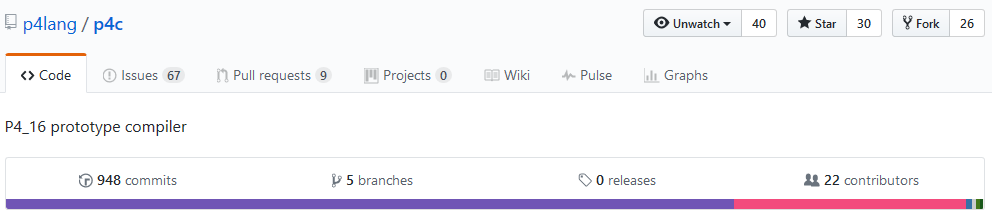 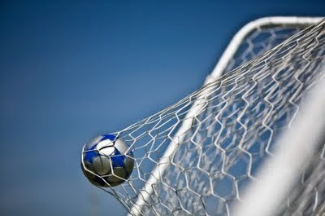 Compiler goals
Support current and future versions of P4
Support multiple back-ends
Generate code for ASICs, NICs, FPGAs, software switches and other targets
Provide support for other tools (debuggers, IDEs, control-plane, etc.)
Open-source front-end
Extensible architecture (easy to add new passes and optimizations)
Use modern compiler techniques (immutable IR*, visitor patterns, strong type checking, etc.)
Comprehensive testing
*IR = Intermediate Representation
Compiler data flow
mid-end
ebpf
back-end
C code
convert
P414
parser
v1IR
P414
mid-end
BMv2
back-end
frontend
JSON
IR
IR
P416
parser
P416
mid-end
yourownbackend
target-specific
code
Compiler structure
IR with target-specific
extensions
Same IR
Front-end
Mid-end
Back-end
P4
IR
IR
Target-independent
~25 distinct passes
Target-specific
~25 distinct passes
Structure
Library of pre-built passes
Fixed
Custom
Mix and match
Front-end
Mid-end
Back-end
P4
IR
IR
main()
libFrontEnd.a
Simplify IR eliminating constructs gradually
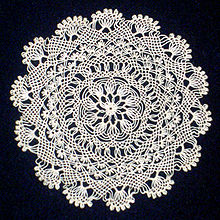 Implementation details
Common infrastructure for all compiler passes
Same IR and visitor base classes
Common utilities (error reporting, collections, strings, etc.)
C++11, using garbage-collection (-lgc)
Clean separation between front-end, mid-end and back-end
New mid+back-ends can be added easily
IR can be extended (front-end and back-end may have different IRs)
IR can be serialized to/from JSON
Passes can be added easily
Intermediate Representation (IR)
Immutable
Can share IR objects safely
Even in a multi-threaded environment
You cannot corrupt someone else’s state
Strongly-typed (hard to build incorrect programs)
DAG structure, no parent pointers
Manipulated by visitors
IR class hierarchy is extensible
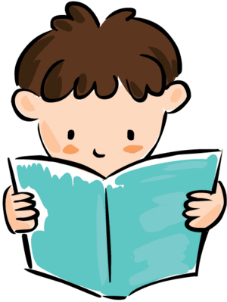 IR       P4
Front-end and mid-end maintain invariant that IR is always serializable to a P4 program
Simplifies debugging and testing
Easy to read the IR: just generate and read P4
Easy to compare generated IR with reference (testing)
Compiler can self-validate (re-compile generated code)
Dumped P4 can contain IR representation as comments
IR always maintains source-level position
can emit nice error message anywhere
Visitor pattern
https://en.wikipedia.org/wiki/Visitor_pattern
“In object-oriented programming and software engineering, the visitor design pattern is a way of separating an algorithm from an object structure on which it operates. A practical result of this separation is the ability to add new operations to existing object structures without modifying those structures.”
“Structure” = IR
“Algorithms” = program manipulations
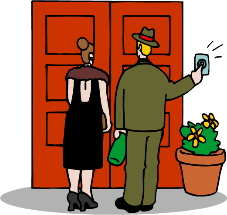 IR rewriting using visitors
Output DAG
Input DAG
visitor
Modified DAG
Dead code
New DAG
IR definition language compiled to C++
interface IDeclaration { … }

abstract Expression { … }

abstract Statement : StatOrDecl {}

class AssignmentStatement : Statement {    Expression left;    Expression right;    print{ out << left << " = " << right; }}
Class hierarchy
IR fields
Learning the IR by example
Front-end and mid-end passes can all dump IR back as P4 sourcewith IR as comments
/* <P4Program>(18274)  <IndexedVector<Node>>(18275) *//*   <Type_Struct>(15)struct Version */
struct Version {/*     <StructField>(10)major/0      <Annotations>(2)      <Type_Bits>(9)bit<8> */        bit<8> major;...
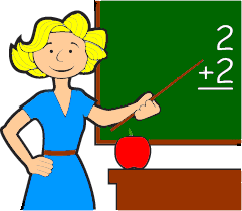 v1model.p4: A P414 switch model
A P416 switch architecture that models the fixed switch architecture from the P414 spec
Provides backward compatibility for P414 programs
verify
cksum
Parse
ingress
egress
compute
cksum
deparse
Testing the compiler
Dump program at various points and compare with reference
Compare expected compiler error messages (on incorrect programs)



Recompile P4 generated by compiler

Run v1model.p4 programs using BMv2 on packet traces and compare to expected output
P4
p4c
stderr
P4
P4
P4
=
=
=
=
P4
P4
P4
errors
Expected output
p4c
p4c
P4
P4
expectedpacket trace
p4c
P4
json
=
BMv2 simulator
packet trace
packet trace
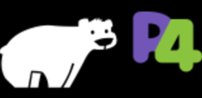 Lessons
P416 is a simple language,… but the P4 environment is complicated
Supports arbitrary architectures
Arbitrary functionality in the architecture
Arbitrary extensions (extern blocks)
P416 is designed for extensibility
Compilers must support extensibility while preserving stability
Modularity/extensibility seems to work
At least 5 existing back-ends, for software, simulators, FPGAs, ASICs

Specification            Implementation

Great community: thank you all!